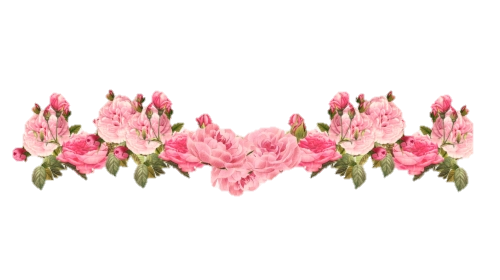 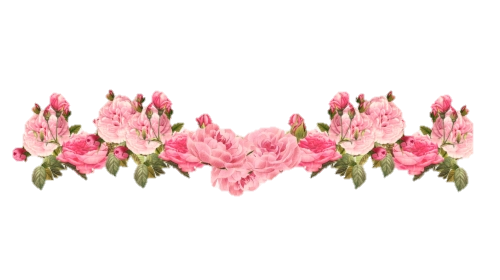 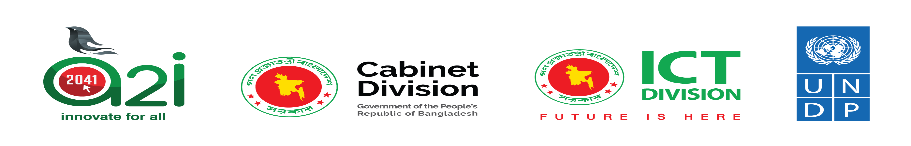 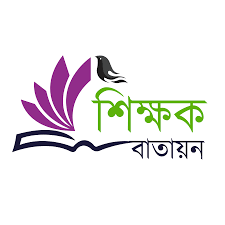 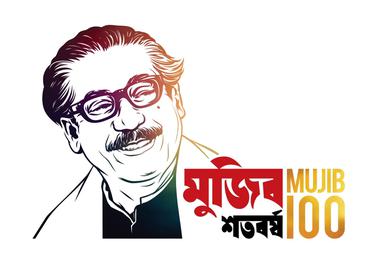 ত
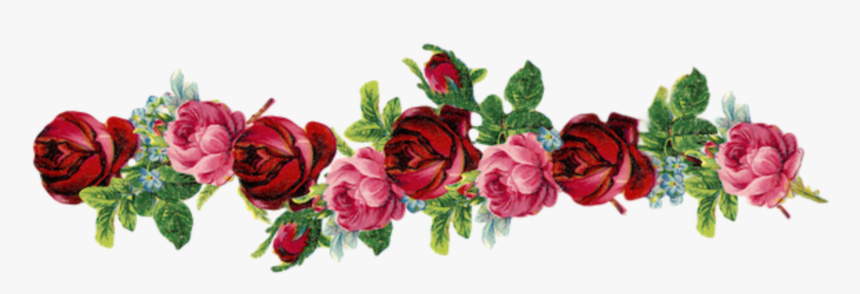 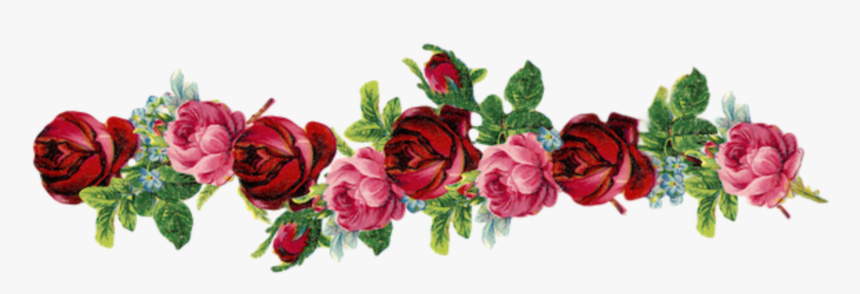 ম
স্বা
গ
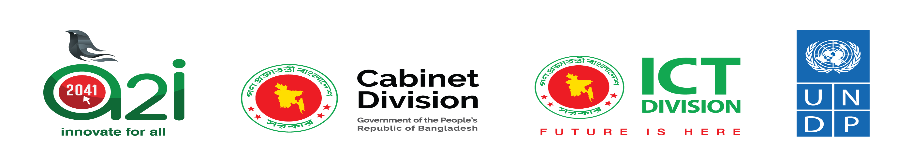 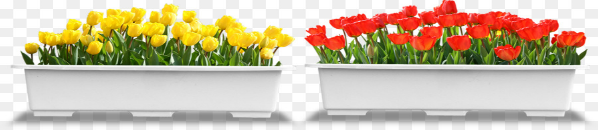 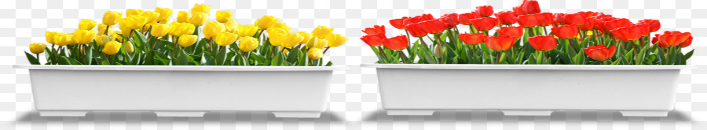 পরিচিতি
মোহাম্মদ ফয়জুর রহমান,
 সহকারি শিক্ষক,   
 সিকন্দর পুর সরকারি প্রাথমিক বিদ্যালয়,     	দক্ষিণ সুরমা, সিলেট। 
ICT4E জেলা এম্ব্যাসেডর, দিনাজপুর
  
atfoyzurrahman@gmail.com
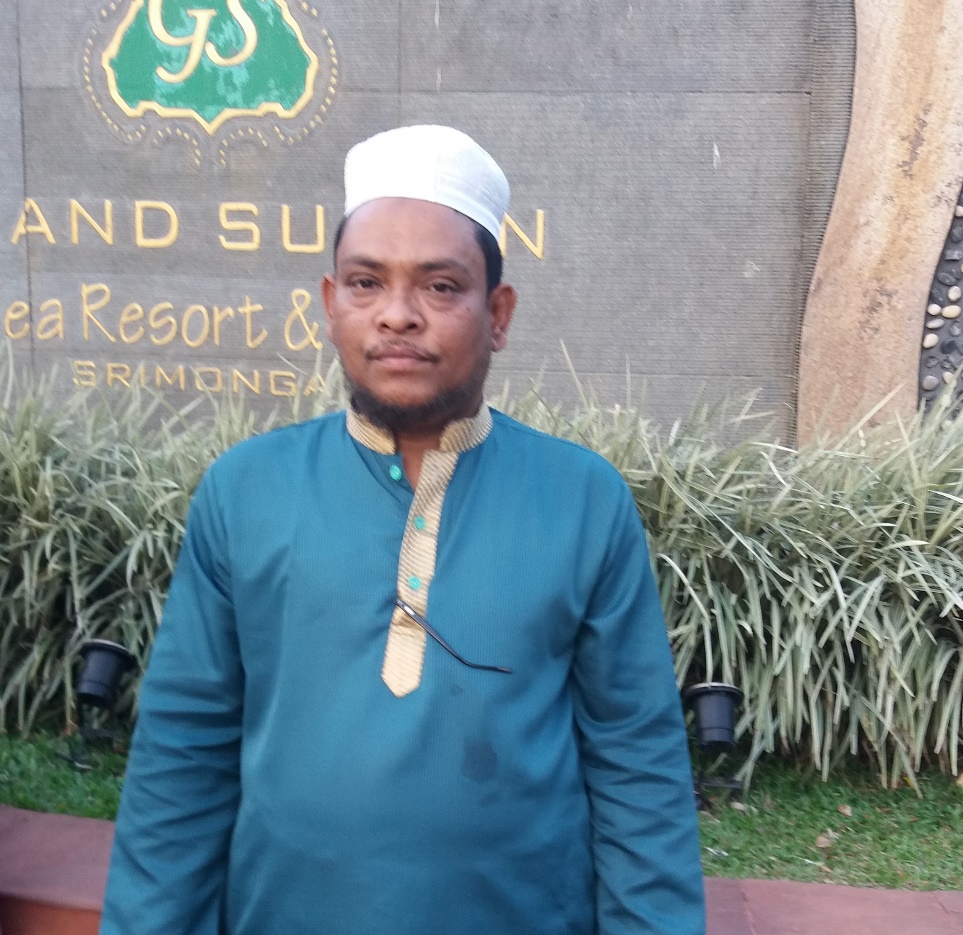 পাঠ পরিচিতি
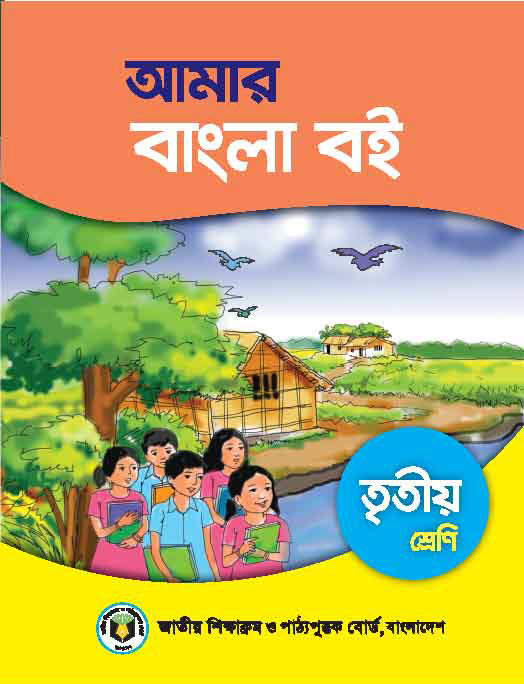 শ্রেণিঃ তৃতীয় 
বিষয়ঃ বাংলা 
পাঠঃ 5
ভাষা শহিদদের কথা
পাঠ্যাংশঃ ফেব্রুয়ারী মাসের-------- ভাষাশহীদ। 
তারিখঃ -----------------------
এসো আমরা একটি ভিডিও দেখি
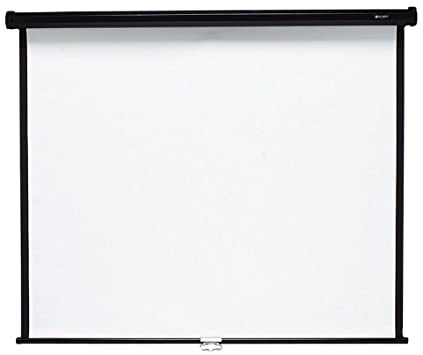 এসো আমরা কিছুছবি দেখিঃ
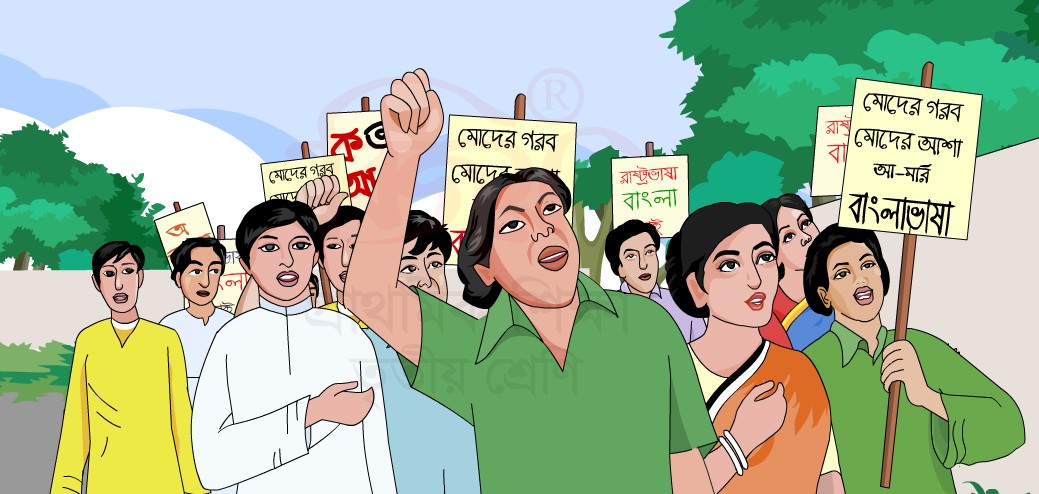 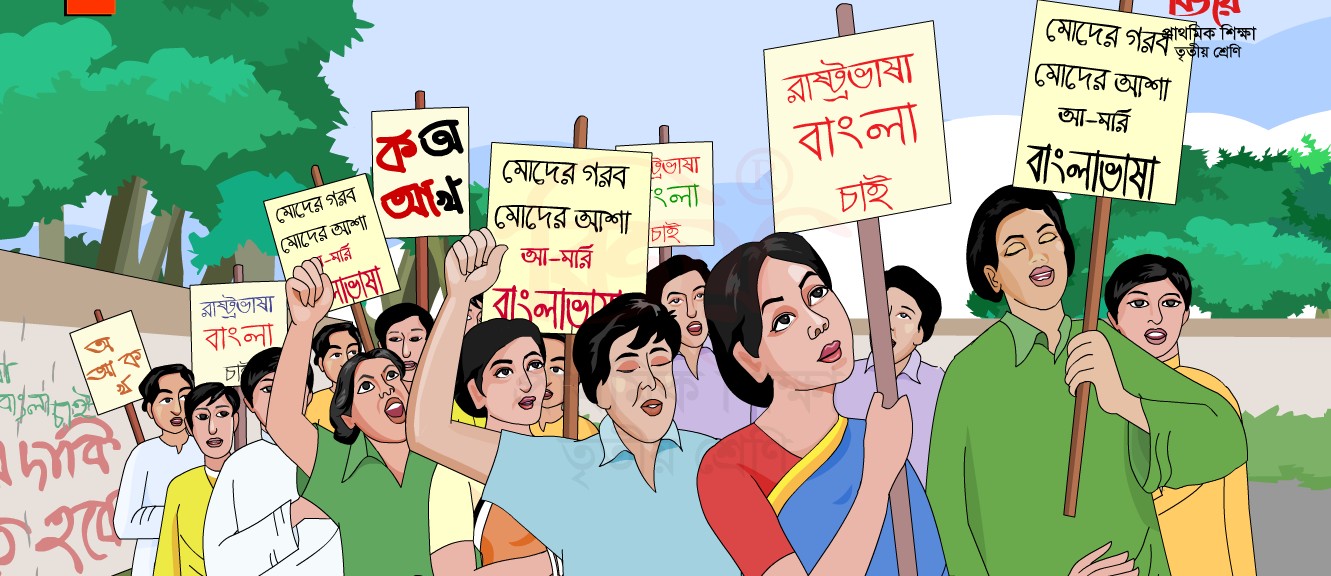 তোমরা কি জান এগুলো কিসের ছবি?
ভাষা আন্দোলন এর ছবি
আজকের পাঠঃ ভাষা শহিদদের কথা
পাঠঃ ৫ 
পৃষ্টাঃ ১৬  
পাঠ্যাংশঃ ফেব্রুয়ারী মাসের-------- ভাষাশহীদ।
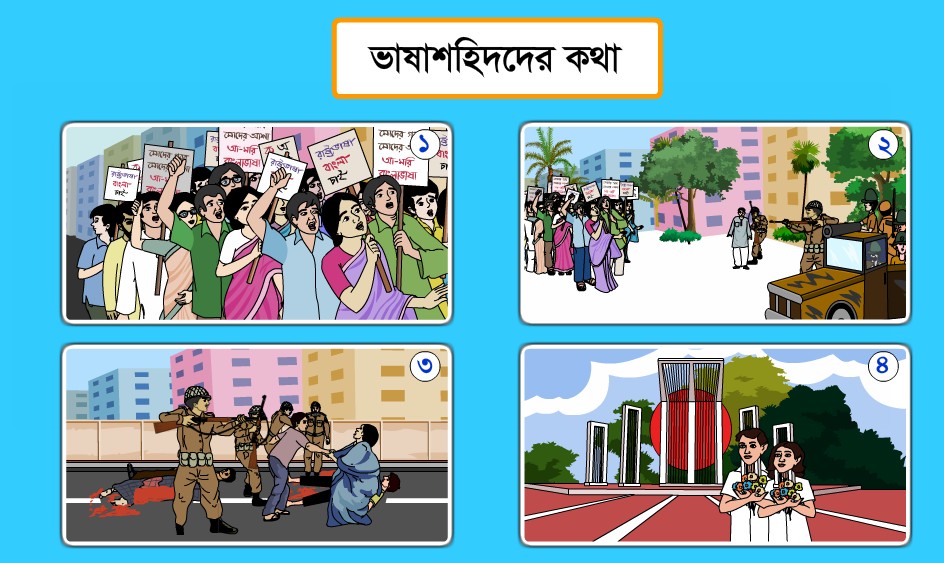 শোনাঃ 
১.১.১ বাক্যে ও শব্দে ব্যবহত বাংলা যুক্তবর্ণের  ধবণি শুনে মনে রাখতে পারবে।
১.১.২ বর্ণ ও যুক্তবর্ণসহযোগে তৈরি শব্দযুক্ত বাক্য শুনে স্পষ্ট ও শুদ্ধভাবে বলতে পারবে। 
বলাঃ
 ১.১.১ শব্দে ব্যবহত বাংলা যুক্তবর্ণের ধবণি স্পষ্ট ও শুদ্ধভাবে বলতে পারবে।
১.১.২ যুক্তবর্ণ দিয়ে গঠিত শব্দযুক্ত বাক্য স্পষ্ট ও শুদ্ধভাবে বলতে পারবে। 
২.৪.১ গল্পের বিষয় বলতে পারবে। 
পড়াঃ 
১.৩.১ যুক্ত ব্যব্জণ স্পষ্ট ও শুদ্ধ উচ্চারণে পড়তে পারবে। 
১.৪.১ পাঠ্যপুস্তকের শব্দ শ্রবণযোগ্য স্পষ্ট স্বরে ও প্রমিত উচ্চারণে পড়তে পারবে। 
১.৪.২ পাঠে ব্যবহ্যত বাক্য শ্রবণযোগ্য স্পষ্ট স্বরে ও প্রমিত উচ্চারণে পড়তে পারবে। 
২.৪.১, ২.৪.২ প্রমিত উচ্চারণে গল্প পড়ে বুঝতে পারবে। গল্প পড়ে বুঝতে পারবে। 
লেখাঃ 
১.৪.১ যুক্তবর্ণ ভেঙ্গে লিখতে পারবে
১.৪.২, ১.৪.৩  যুক্তবর্ণ ব্যবহার করে শব্দ লিখতে পারবে। যুক্তব্যঞ্জনসহযোগে গঠিত শব্দ দিয়ে বাক্য লিখতে পারবে।
২.৩.৪  গল্প-সংশ্লিষ্ট প্রশ্নের উত্তর লিখতে পারবে।
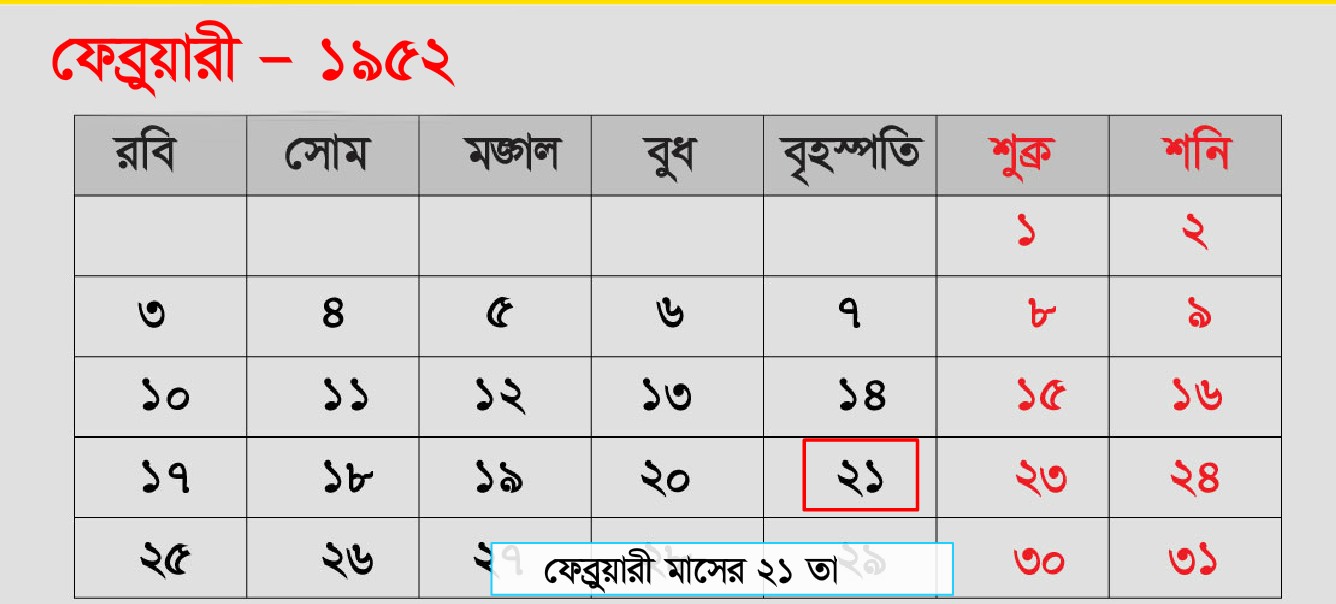 ফেব্রুয়ারী মাসের ২১ তারিখ। ১৯৫২ সাল।
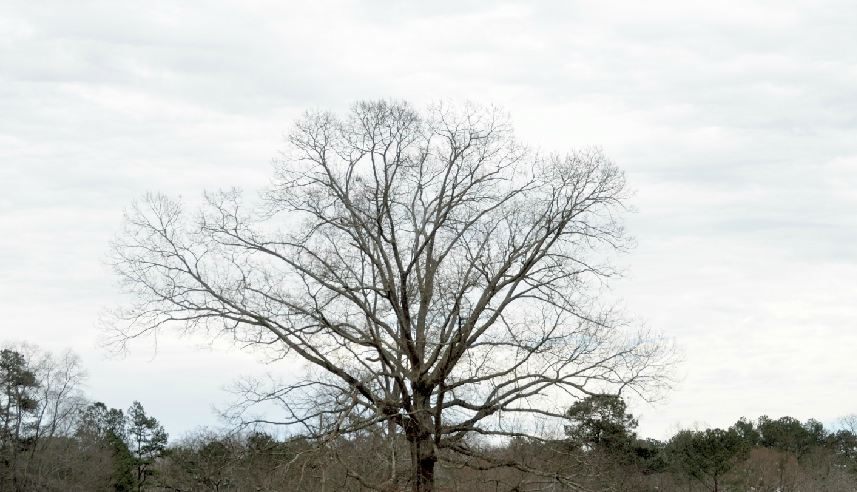 ফাল্গুন মাস। কোনো কোনো গাছ থেকে পাতা ঝড়ে পড়ছে।
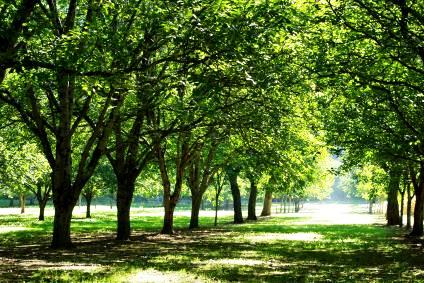 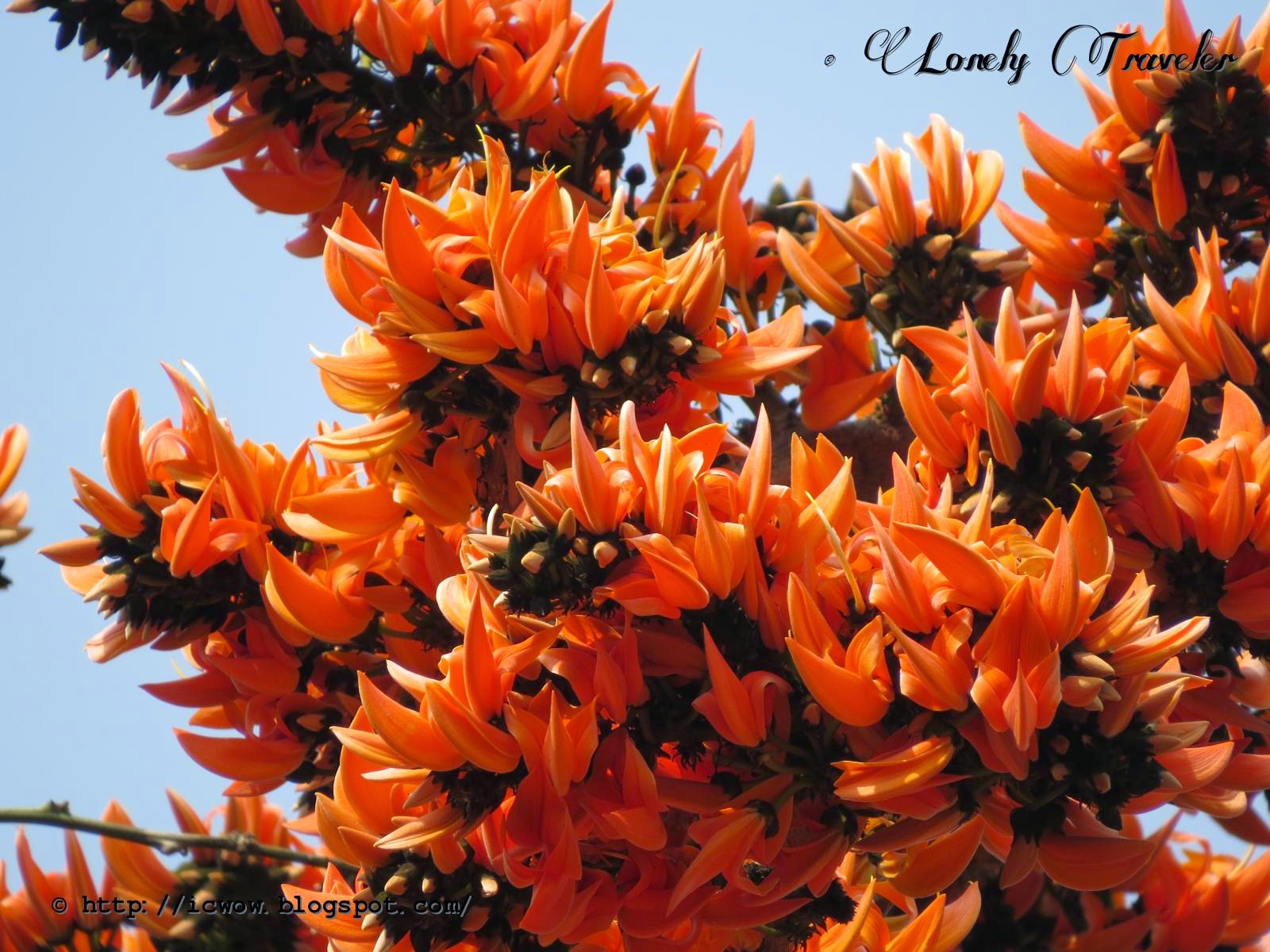 কিছু কিছু গাছে নতুন পাতা গজিয়েছে। পলাশ ফুল ফুটেছে।
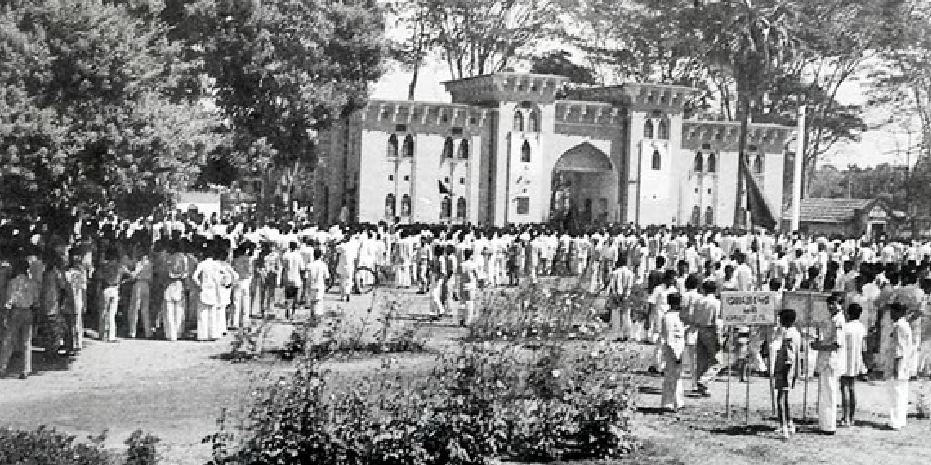 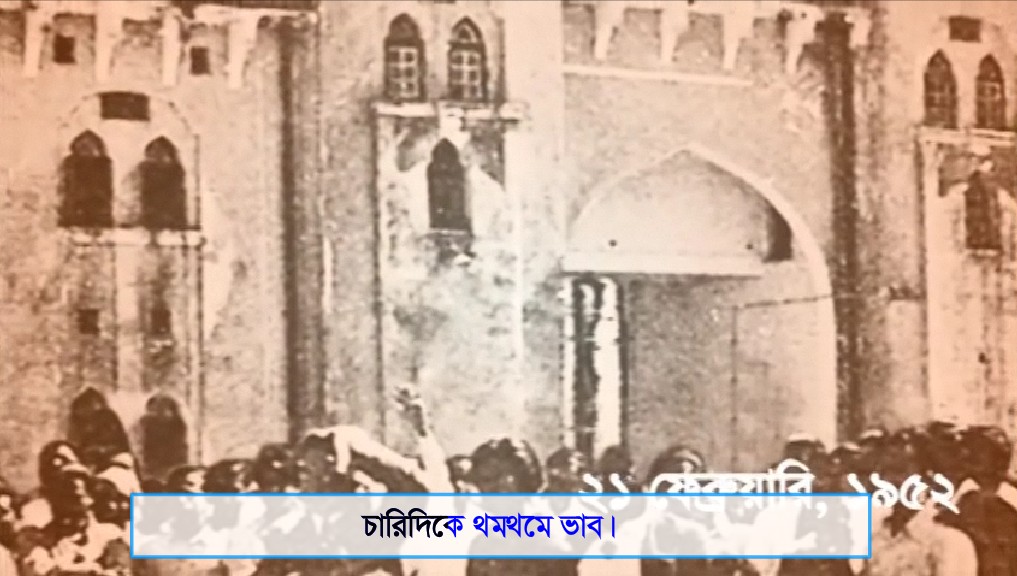 ঢাকা বিশ্ববিদ্যালয় এলাকা। চারদিকে থমথমে ভাব।
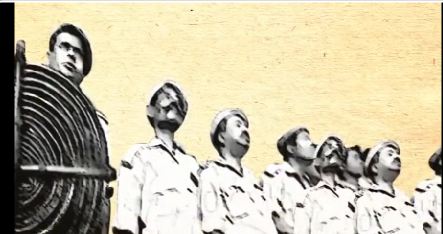 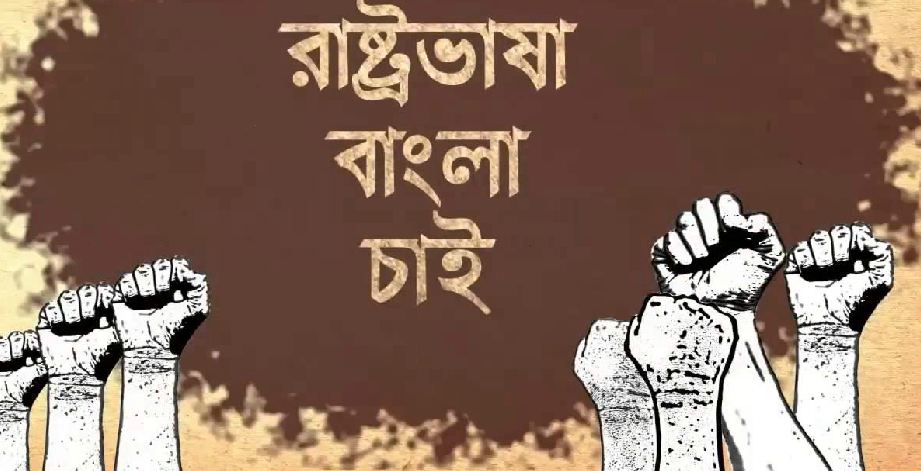 পুলিশ মিছিল করতে নিষেধ করেছে। 
বাংলাকে রাষ্ট্রভাষা করার দাবি ছাত্রদের।
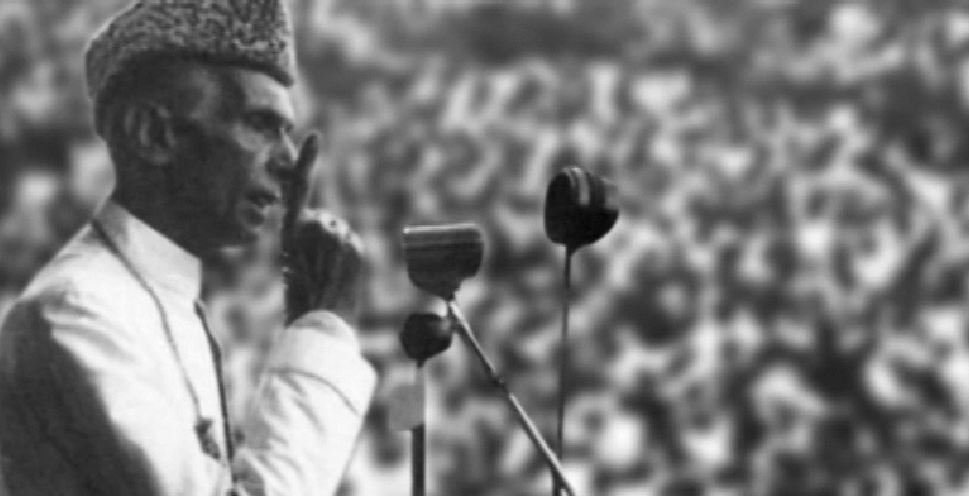 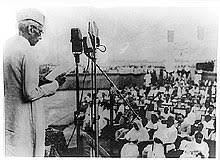 পাকিস্তান সরকার চায় উর্দূকে রাষ্ট্রভাষা করতে।বাঙ্গালীর মুখের ভাষা কেড়ে নিতে চায়।
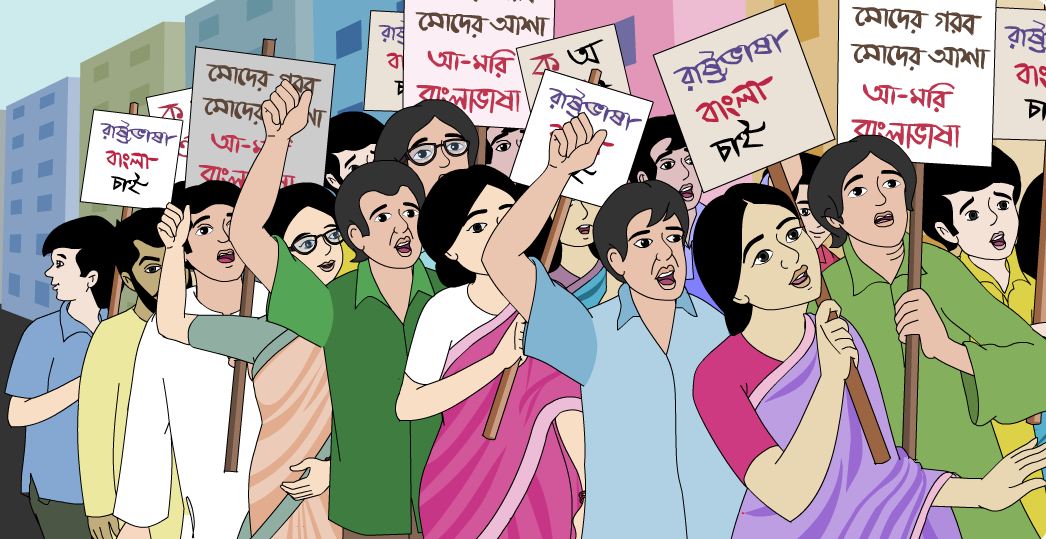 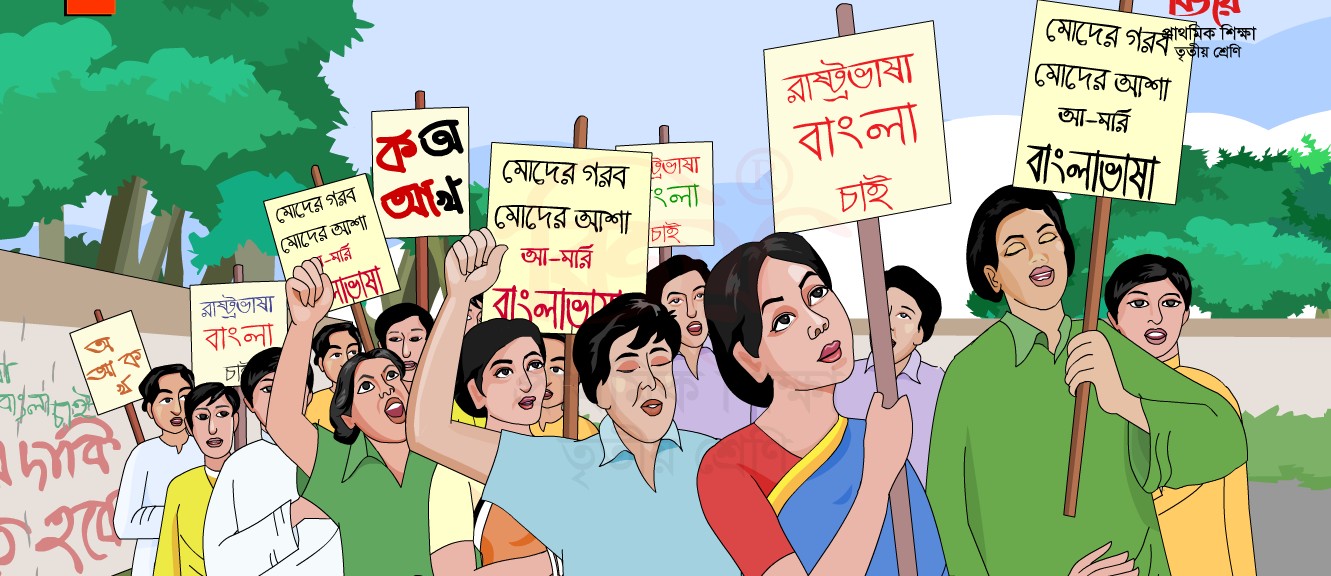 কিন্তু ছাত্র জনতা তা মানবে না। তারা মিছিল করবে। টগবগে তরুনেরা বেপরোয়া।
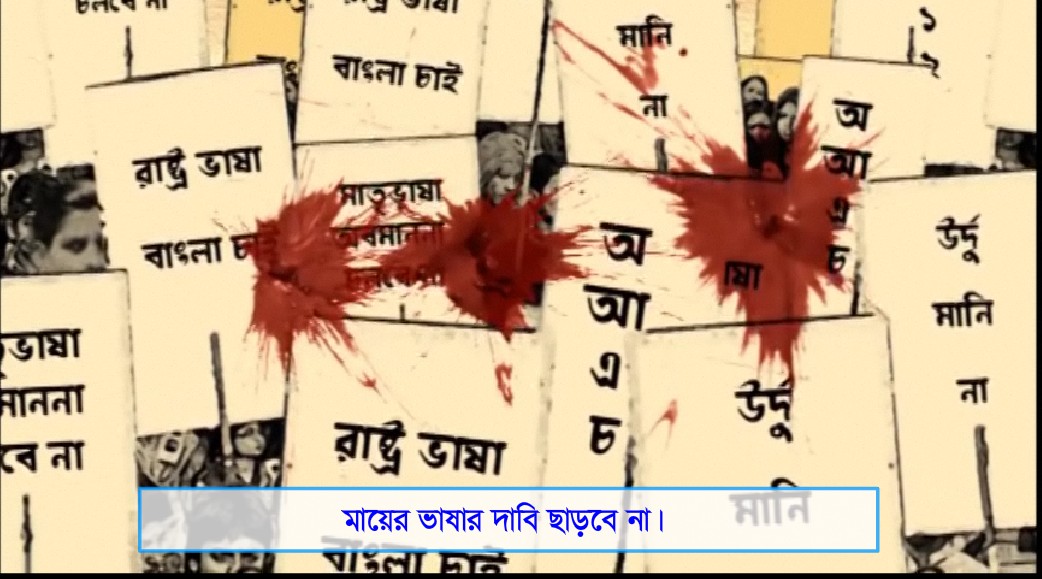 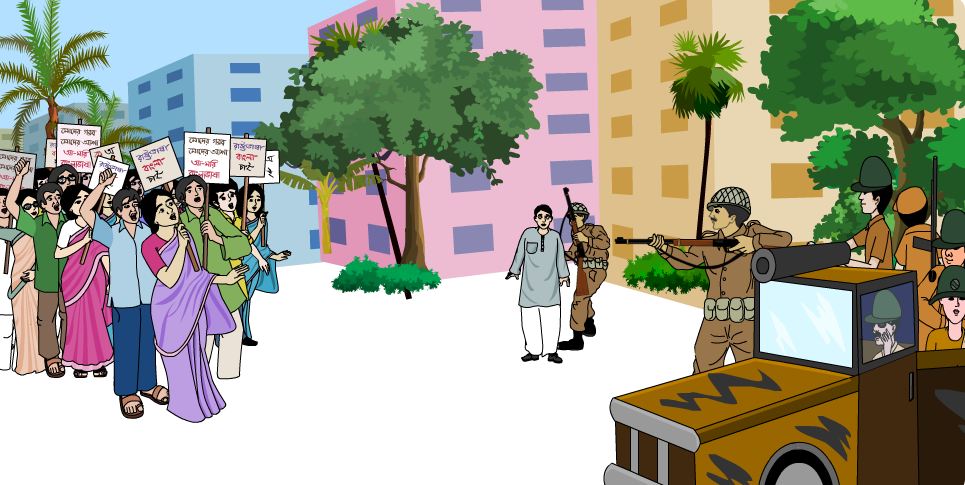 প্রয়োজনে তারা জীবন দেবে। মায়ের ভাষার দাবি ছাড়বে না।
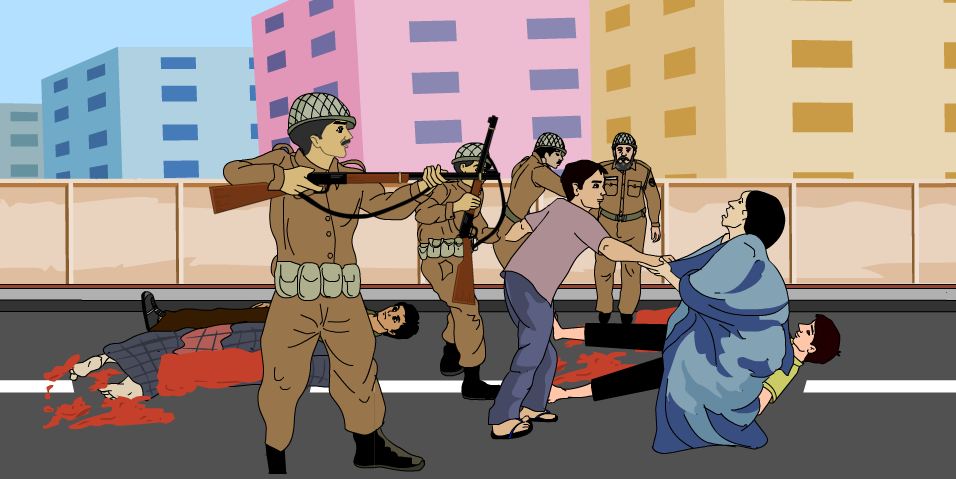 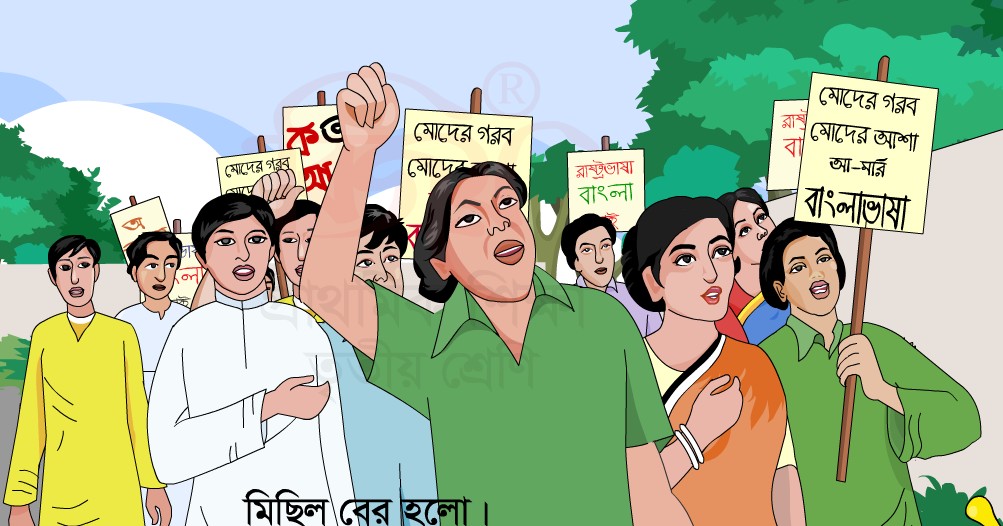 মিছিল বের হলো। পুলিশ গুলি করল।
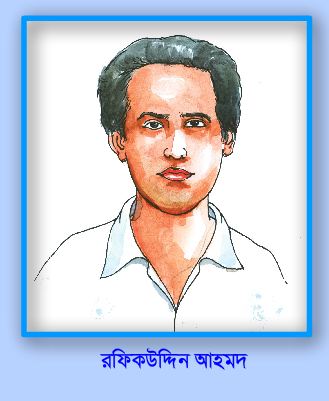 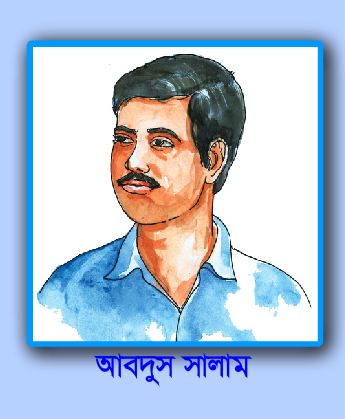 সালাম
রফিক
গুলিতে নিহত হলো রফিক, সালাম, 
বরকত, জব্বারসহ নাম না জানা অনেকে।
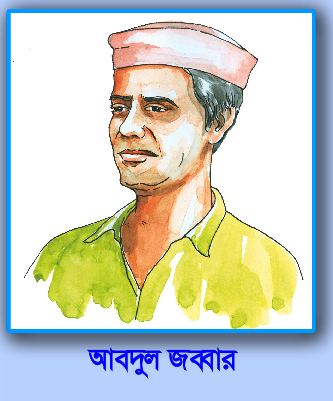 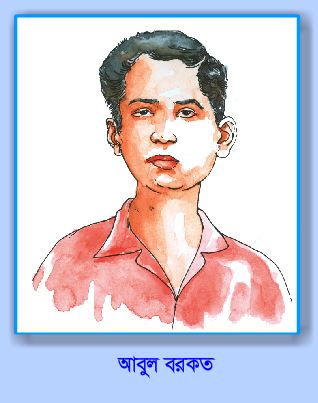 তারা আমাদের ভাষা শহিদ।
জব্বার
বরকত
শিক্ষকের আদর্শপাঠ
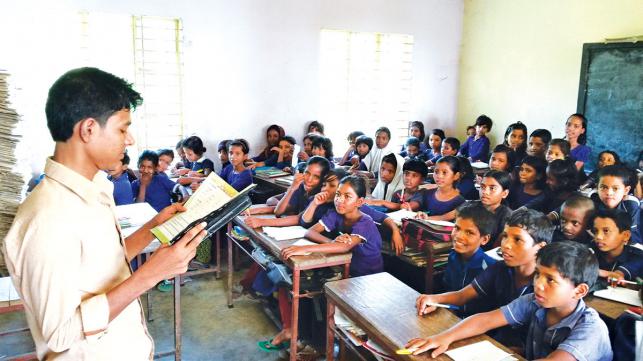 ফেব্রুয়ারী মাসের ২১ তারিখ। ১৯৫২ সাল। ফেব্রুয়ারী মাসের ২১ তারিখ। ১৯৫২ সাল। ফেব্রুয়ারী মাসের ২১ তারিখ। ১৯৫২ সাল। ঢাকা বিশ্ববিদ্যালয় এলাকা। চারদিকে থমথমে ভাব। পুলিশ মিছিল করতে নিষেধ করেছে।  বাংলাকে রাষ্ট্রভাষা করার দাবি ছাত্রদের। পুলিশ মিছিল করতে নিষেধ করেছে।  বাংলাকে রাষ্ট্রভাষা করার দাবি ছাত্রদের। পুলিশ মিছিল করতে নিষেধ করেছে। 
বাংলাকে রাষ্ট্রভাষা করার দাবি ছাত্রদের। প্রয়োজনে তারা জীবন দেবে। মায়ের ভাষার দাবি ছাড়বে না। গুলিতে নিহত হলো রফিক, সালাম, বরকত, জব্বারসহ নাম না জানা অনেকে। গুলিতে নিহত হলো রফিক, সালাম, বরকত, জব্বারসহ নাম না জানা অনেকে। তারা আমাদের ভাষা শহিদ।
শিক্ষার্থীর সরব পাঠ
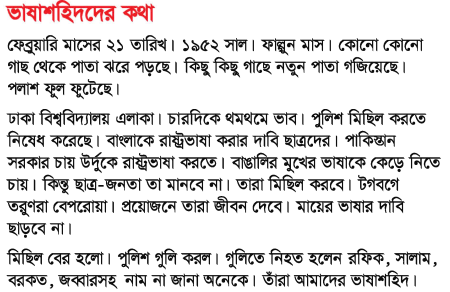 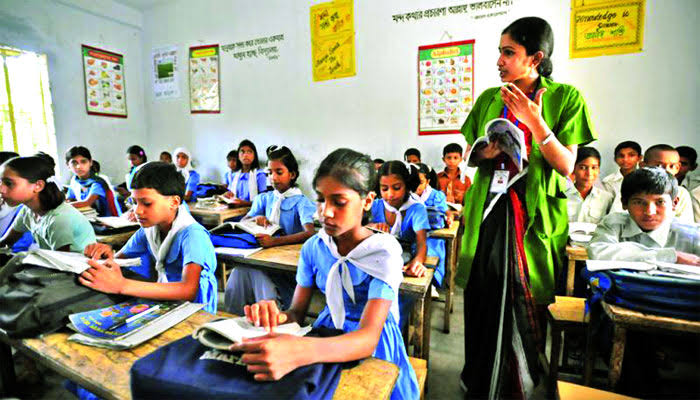 শব্দগুলো পাঠ থেকে খুজে বের করি । অর্থ বলি।
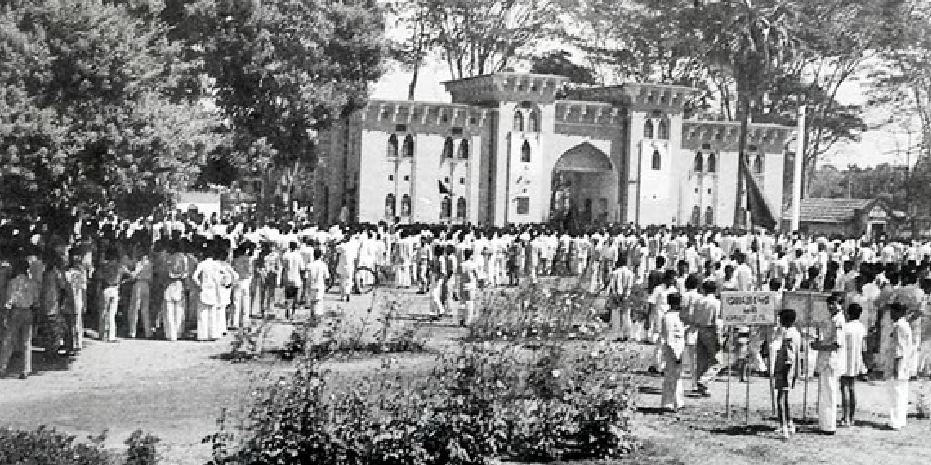 থমথমে
বিপদে ভয়ে নিরব অবস্থা
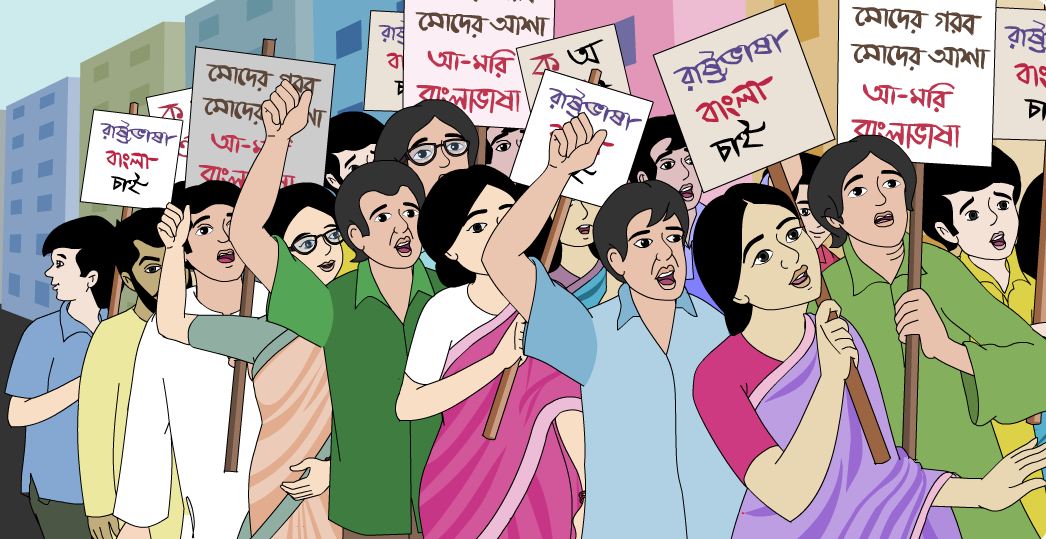 মিছিল
শোভাযাত্রা,
শব্দগুলো পাঠ থেকে খুজে বের করি । অর্থ বলি।
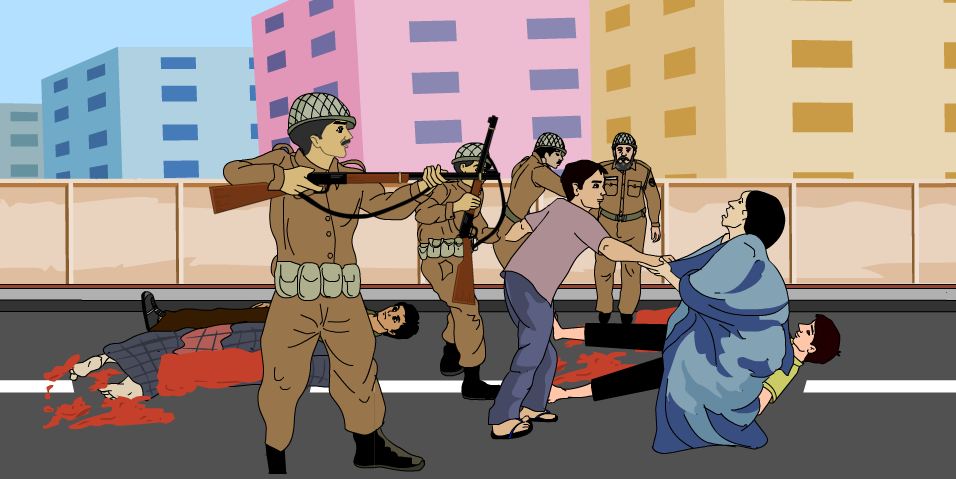 গরম হয়ে ওঠা।
টগবগে
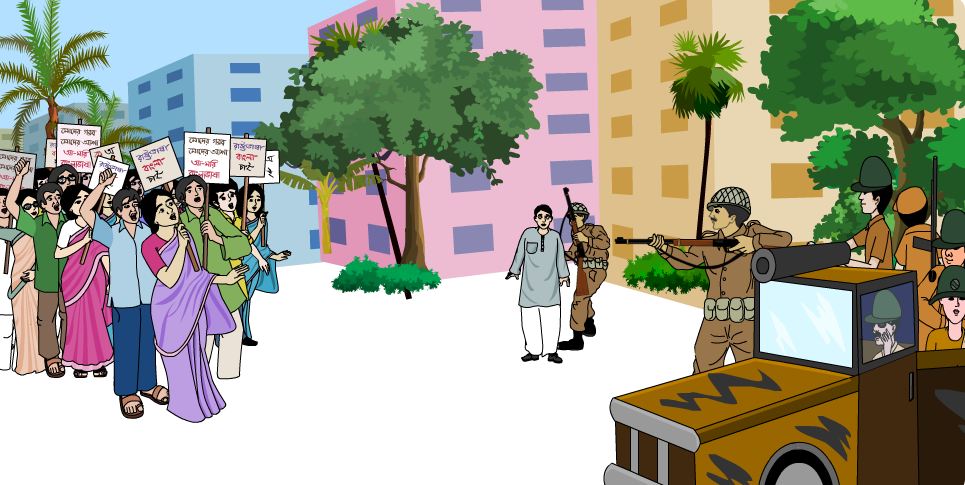 বেপরোয়া
ভয়হীন।
যুক্তবর্ণগুলো দেখি ও যুক্তবর্ণ দিয়ে গঠিত শব্দগুলো পড়ি ও লিখি।
+
বস্তা, সস্তা
=
=
পাকিস্তান
স্ত
স
ত
=
+
বল্গা
=
ল্গ
ফাল্গুন
ল
গ
অশ্ব, বিশ্ব
=
+
বিশ্ববিদ্যালয়
=
শ
ব
শ্ব
+
=
+ রফলা=
উষ্ট্র,লোষ্ট্র
ষ
ষ্ট্র
রাষ্ট্রভাষা
ট
মোঃ হাবিবুর রহমান আখন্দ, সহকারী শিক্ষক, নারায়নপুর সরকারি প্রাথমিক বিদ্যালয়, দেবিদ্বার, কুমিল্লা। ০১৮২২২৪৫৪৩৩
জোড়ায় কাজ
ঘরের ভেতরের শব্দগুলো খালি জায়গায় বসিয়ে বাক্য তৈরি করি।
মিছিলে
হাসপাতালে
মাতৃভাষা
বেপরোয়া
ক. তরুণদের মধ্যে সব সময় ...............ভাব ।
খ. একুশে ফেব্রুয়ারির …..............খালি পায়ে যেতে হয়।
গ. অসুস্থ মানুষ.................. ভর্তি হয়।
ঘ. বাংলা আমাদের ............ ।
দলীয় কাজ
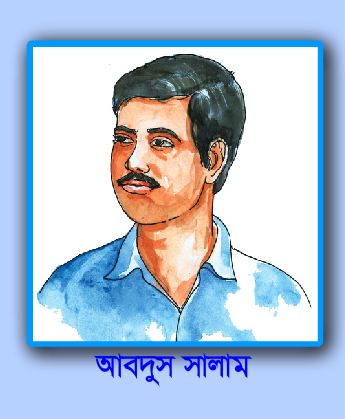 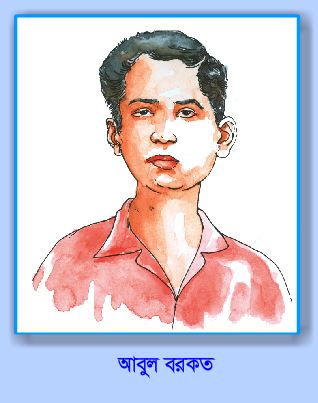 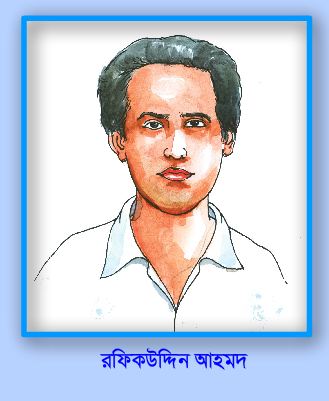 ভাষা শহিদ সালাম দল
ভাষাশহিদ রফিক দল
ভাষাশহিদ বরকত দল
নাম বোঝায় এমন শব্দ লিখি।
মাসের নাম………….
ফুলের নাম………….
জায়গার নাম…………
নিচের শব্দ গুলো দিয়ে বাক্য লিখি
পাতা………………
ভাষা………………
গুলি………………
বিপরীত শব্দ লিখ
ধনী =.………….
সম্ভব=………….
জীবন=………….
মোঃ হাবিবুর রহমান আখন্দ, সহকারী শিক্ষক, নারায়নপুর সরকারি প্রাথমিক বিদ্যালয়, দেবিদ্বার, কুমিল্লা। ০১৮২২২৪৫৪৩৩
মূল্যায়ন
মুখে বলি ও খাতায় উত্তর লেখি
(১)  ছাত্র-জনতা কি দাবী জানিয়েছিল? 
(২) পাকিস্তানীরা কি চেয়েছিল?
(৩) ১৯৫২ সালের ২১ ফেব্রুয়ারি কে কে শহিদ হয়েছিলেন?
(৪) ভাষার জন্য যারা জীবন দিয়েছেন তাদেরকে আমরা কী নামে ডাকি?
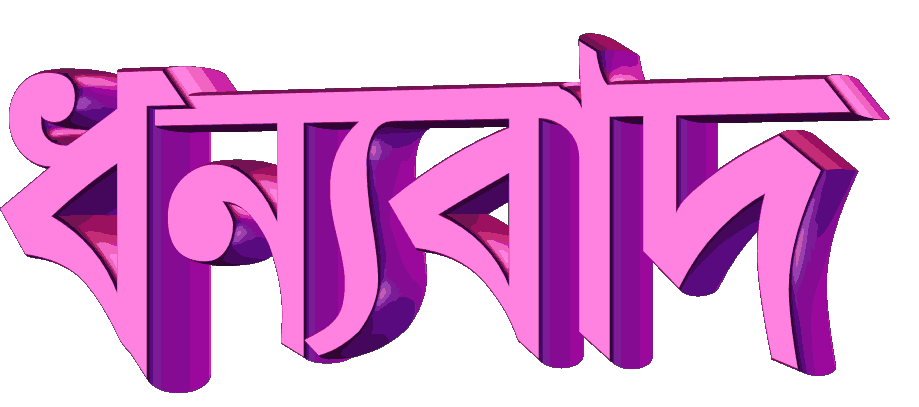